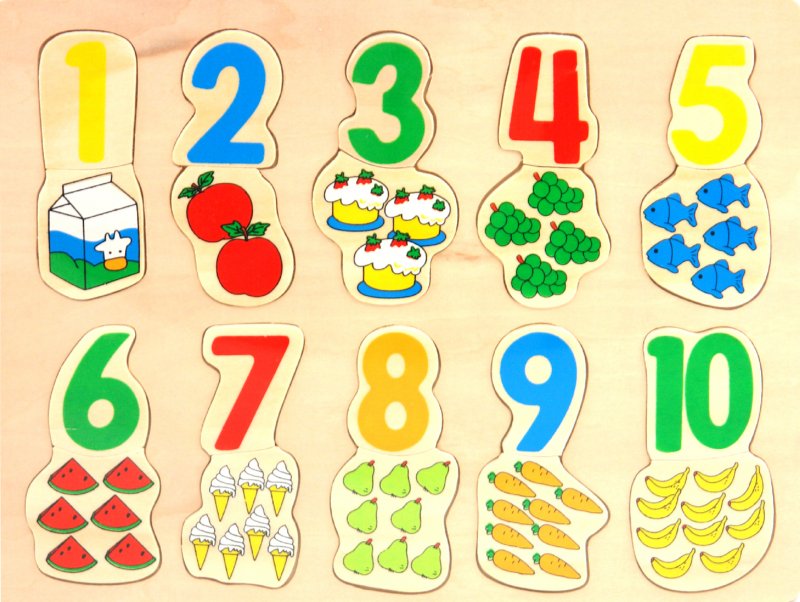 Числа в стихах и загадках
Составила презентацию учитель начальных классов Лефтерова И. А.
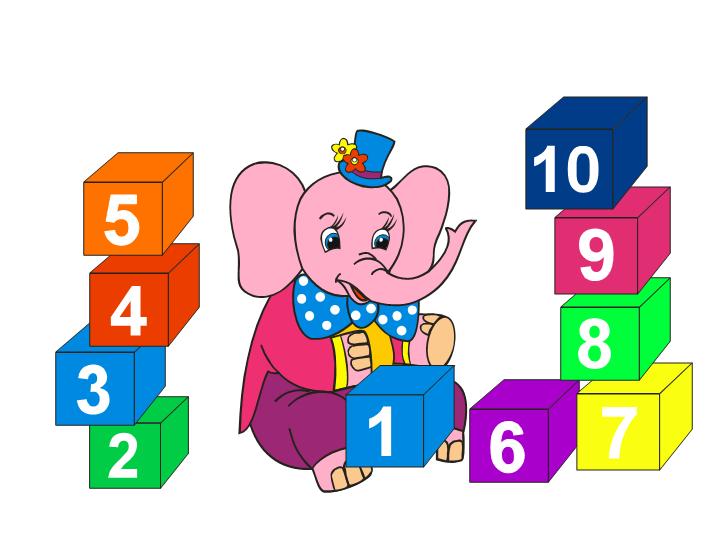 чи
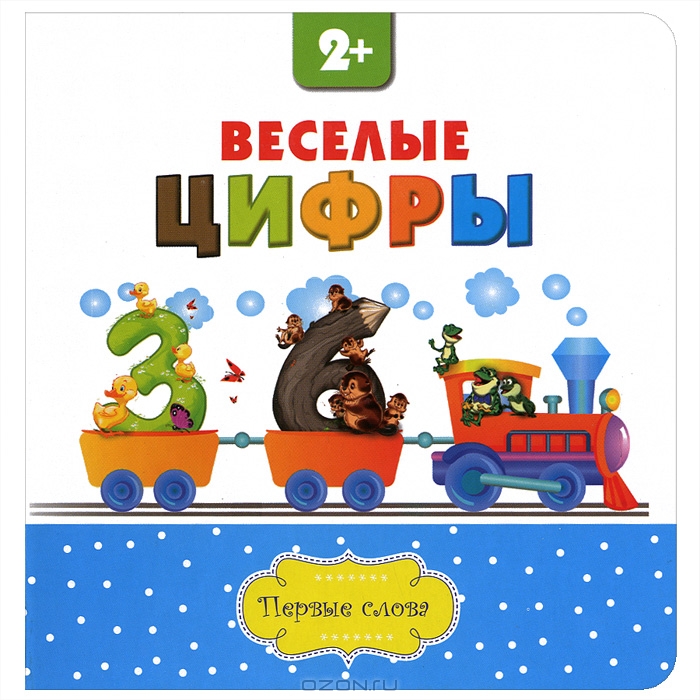 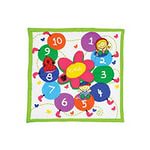 Числа в стихах и загадках
Составила презентацию учитель начальных классов Лефтерова И. А.
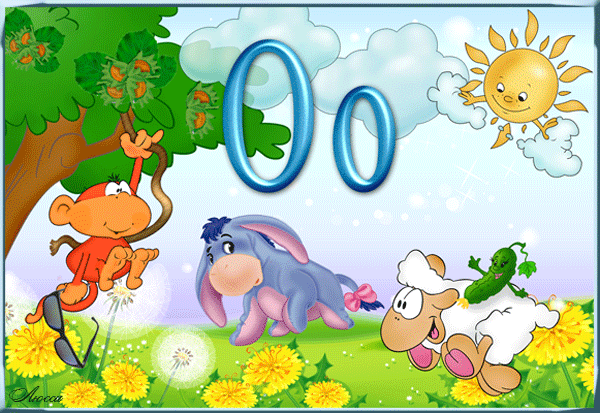 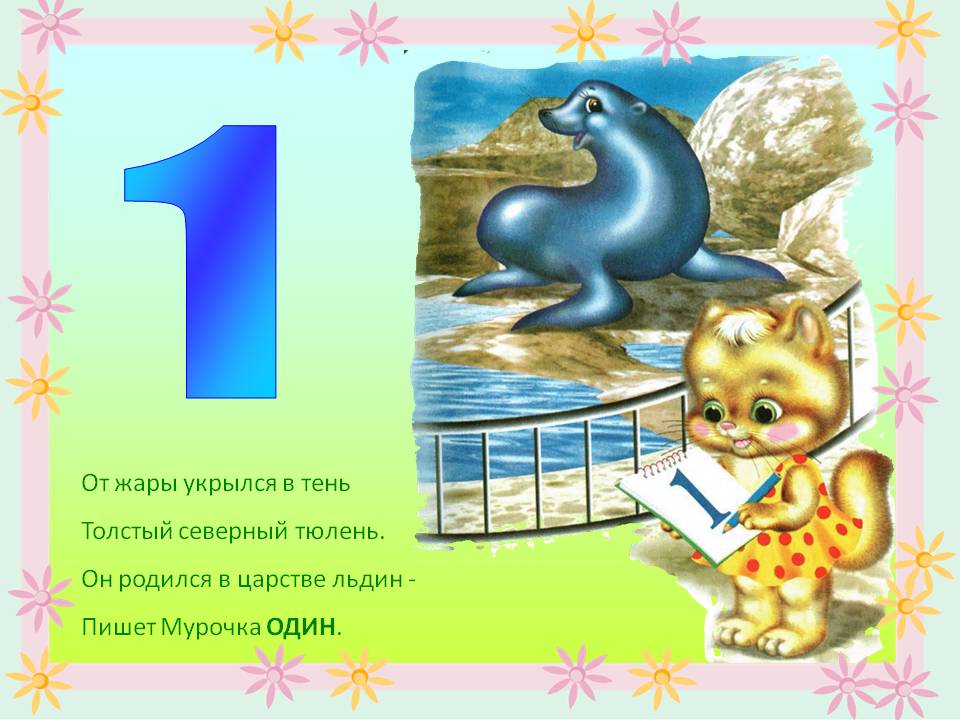 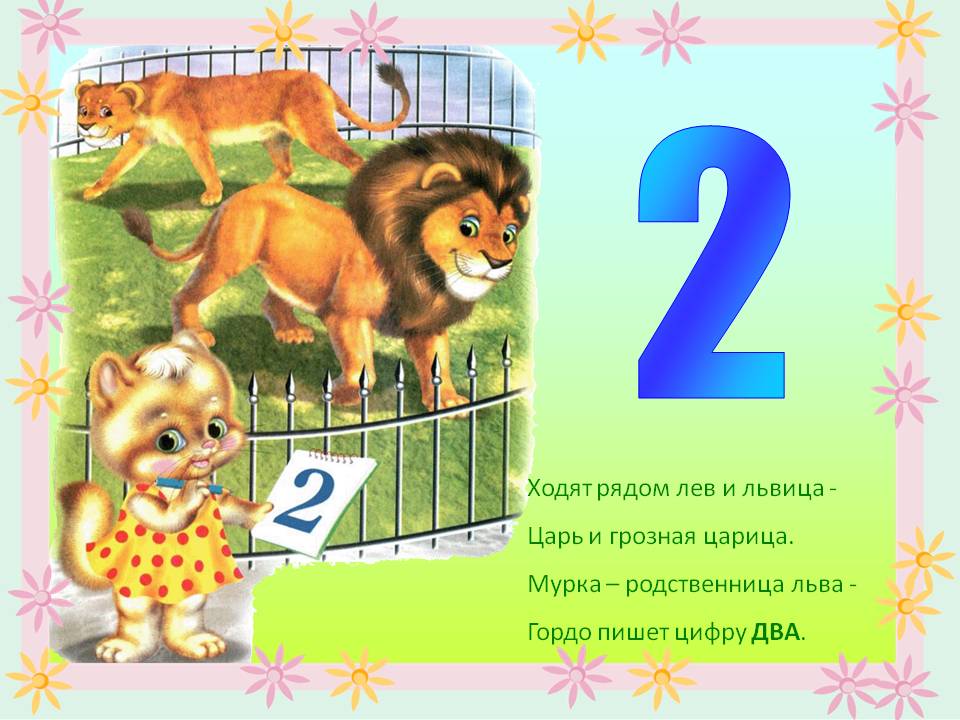 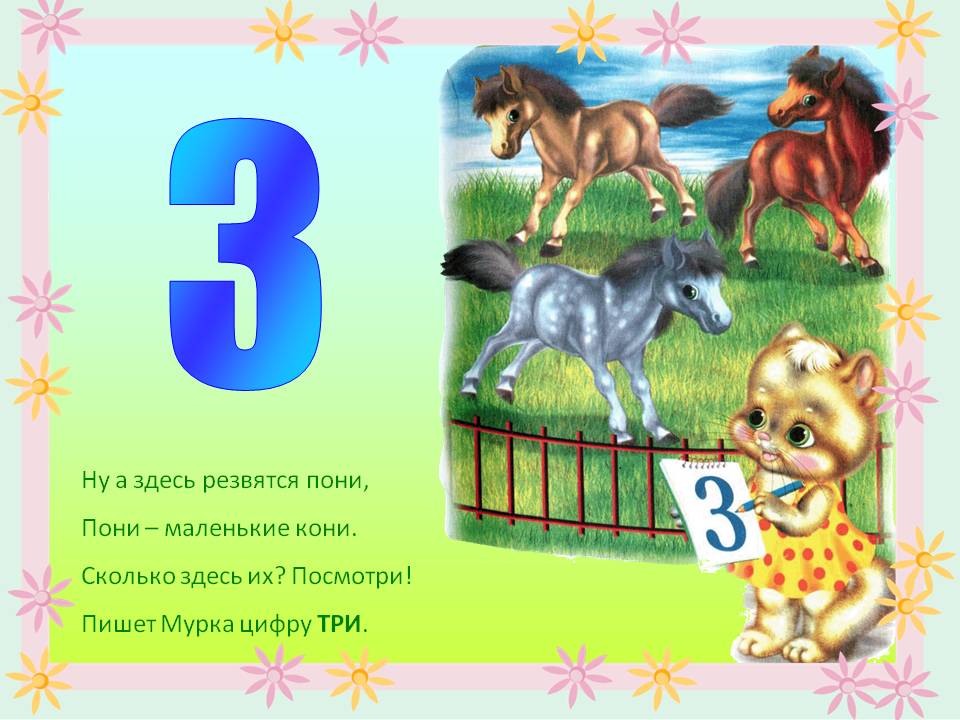 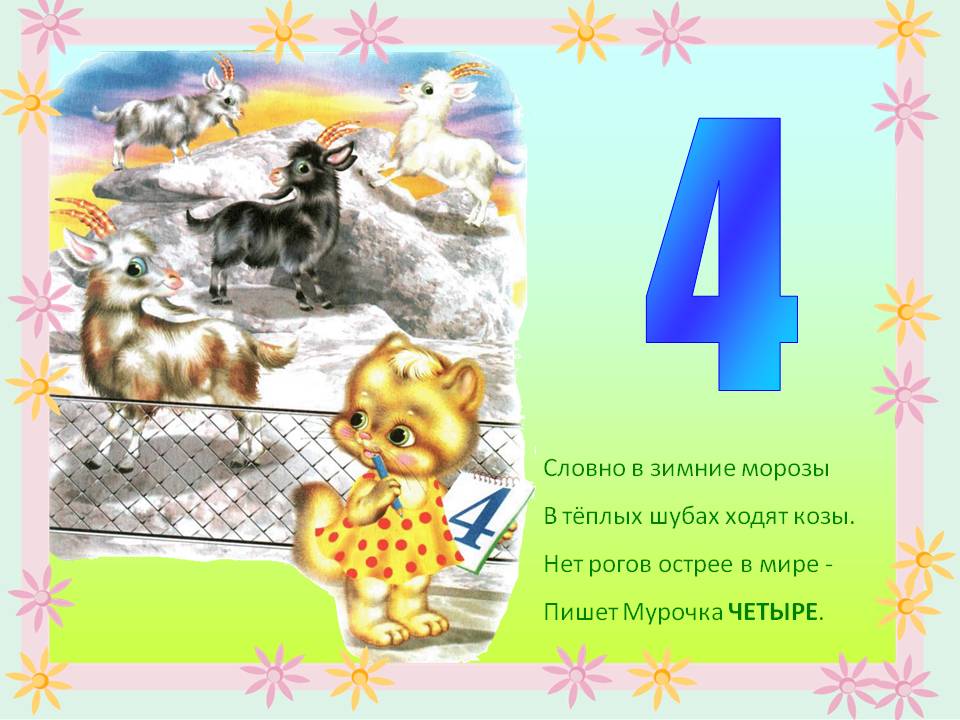 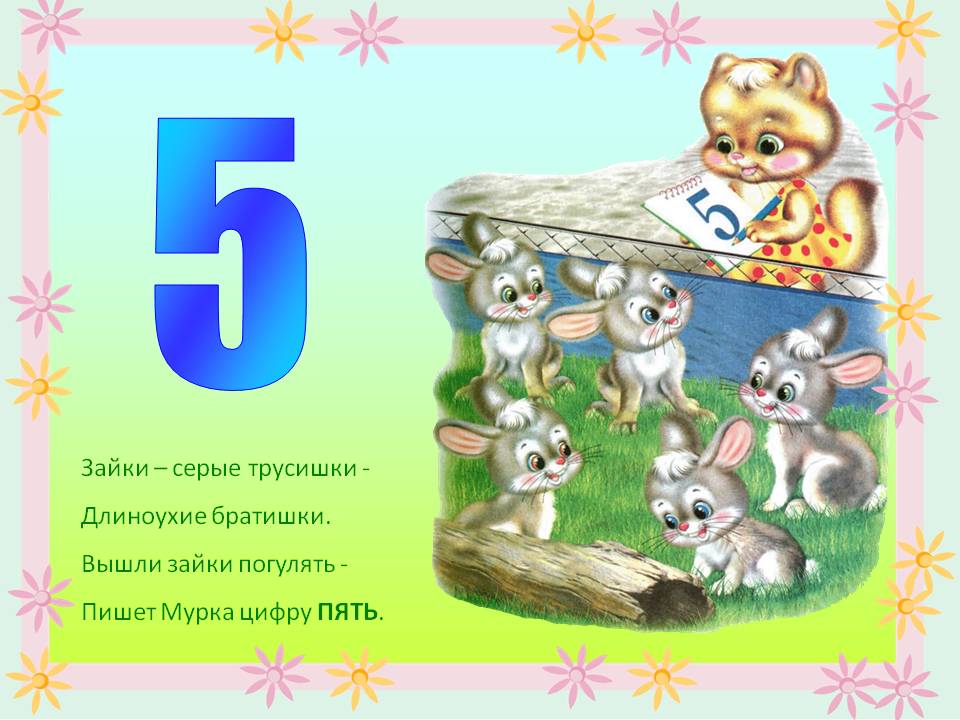 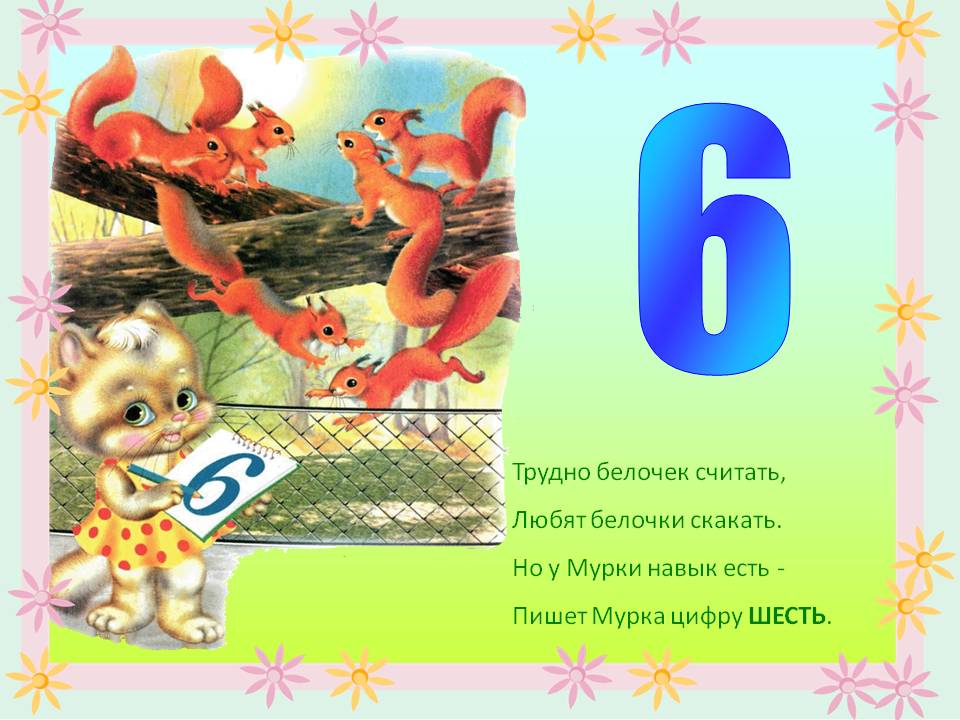 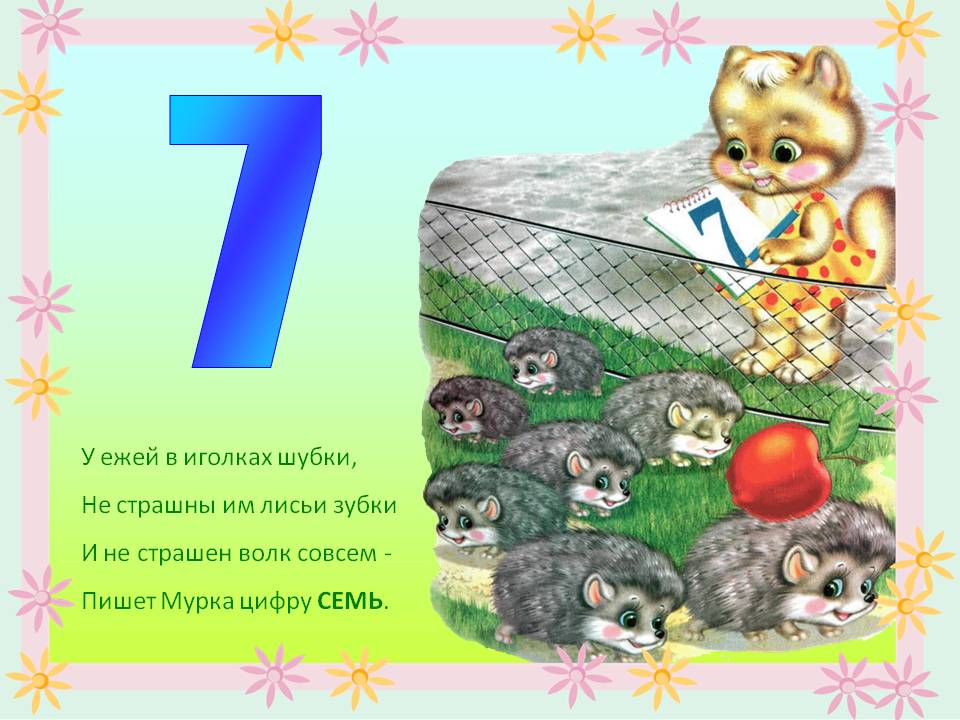 Эта циферка с секретом.И зимой, и жарким летомРазличишь едва-едва,Где в ней ноги, голова.
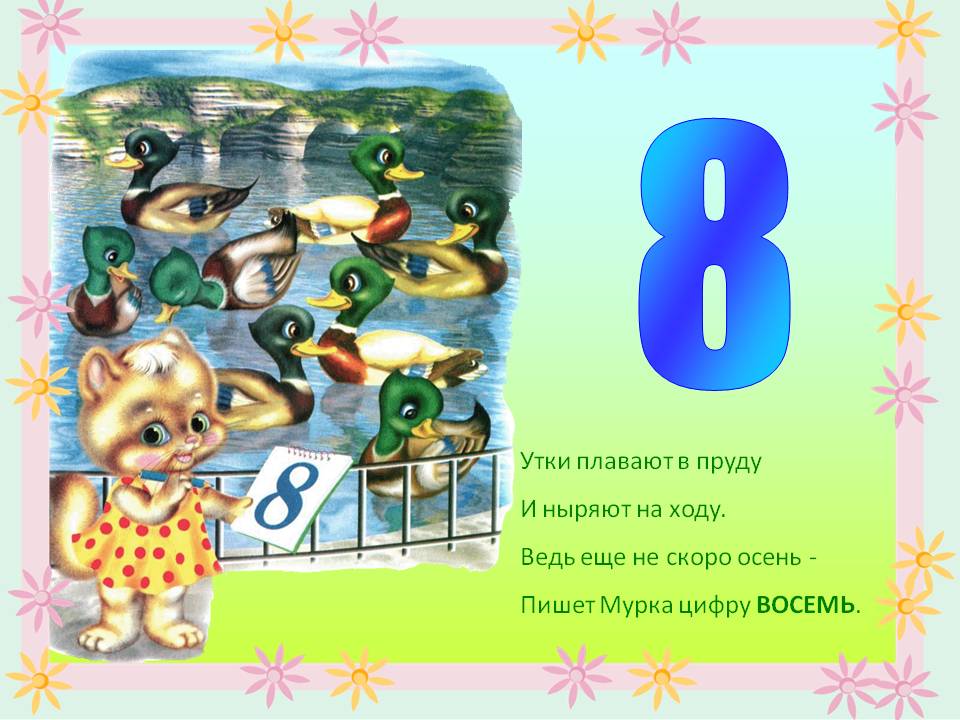 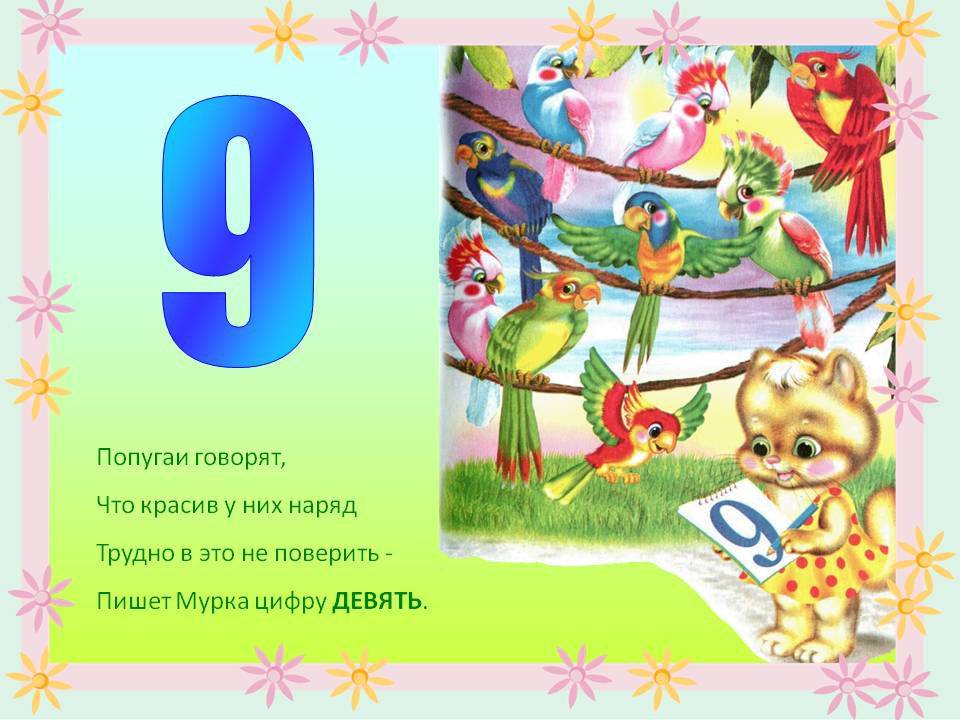 Нолик, стань за единицей,За своей родной сестрицей.Только так, когда вы вместе,Называть вас будут ...
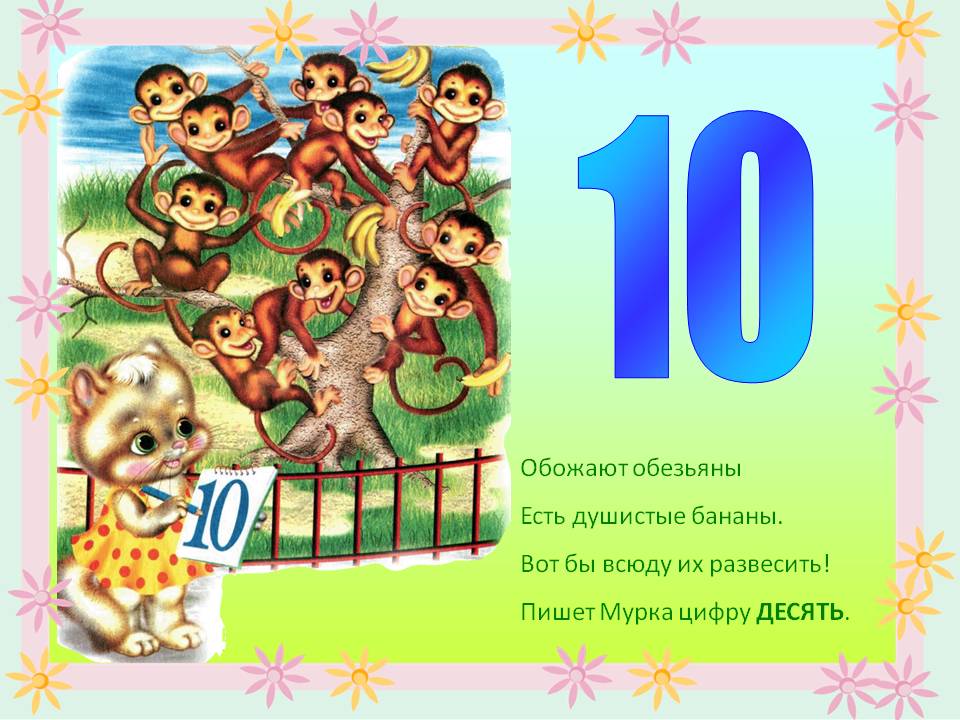 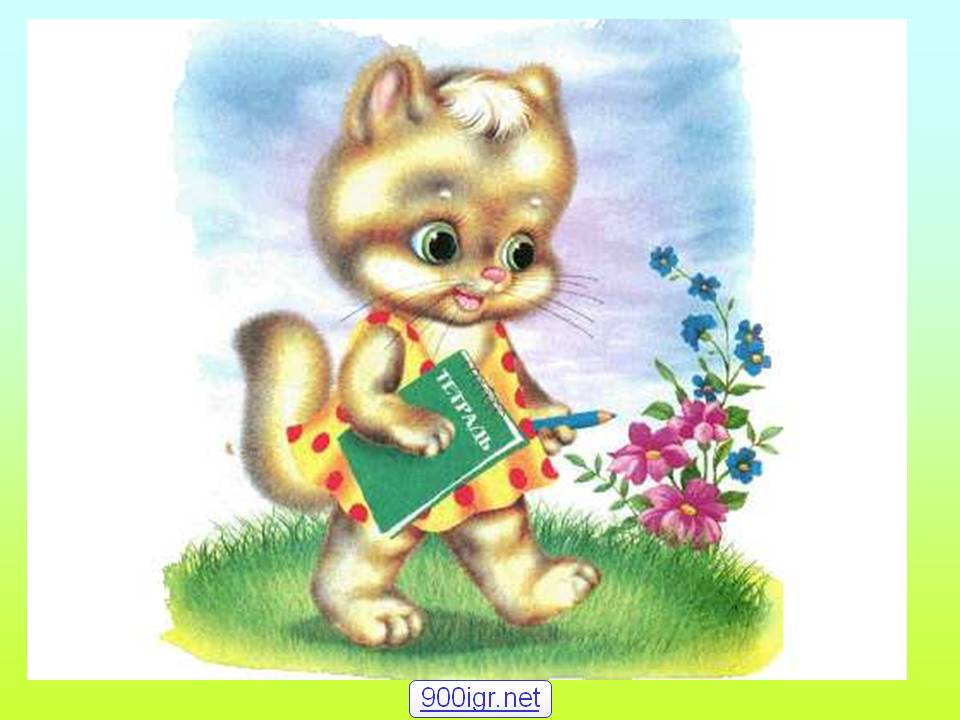 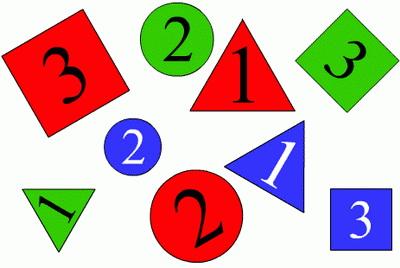 Спасибо за внимание!